Introduction to Conceptual Frameworks
Occupational Therapy DivisionUniversity of Cape Town‘Matumo Ramafikeng
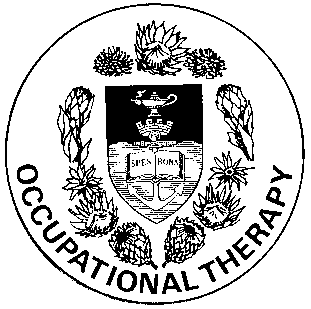 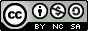 Course Overview
Self-studies, lectures, assignment during practice learning
Relevance and importance in terms of Occupational Therapy Practice
Course Structure
Self-study reading and group tasks
Lectures
Assignment
Paper cases
Conceptual Frameworks
Integrating second and third year work – developing your theoretical repertoire
2nd year- generic conceptual frameworks
3rd year- occupation-focused conceptual frameworks
Recap of related terminology
Theory
Concept
Principle 

PDF posted on Learning Management System: definitions and descriptions of learning constructs
Terminology
Universal definitions are unlikely

The perspective of the author

Different meanings, for different people, in different contexts
Functions of Conceptual Frameworks
Descriptive: can be used to describe a phenomenon because it provides operational definitions of the phenomenon, it describes relevant variables and explains conditions under which variables vary
Delimiting: like a pair of glasses – can filter in and out certain information which helps to organise information into units of meaning
Functions of Conceptual Frameworks
Generative: can be used to test hypotheses and generate new ideas
Integrative: allows the systematic bringing together of theoretical constructs and observable data into a consistent, meaningful, unified whole
Understanding Conceptual Frameworks
Who are its main theorists?
What are their key concepts and assumptions about humans?
What are the ideas about function-dysfunction continuum?
What are its postulates about change?
What principles may be derived from it?
How do these principles inform how the OT approaches clients, selects change modalities and structures the environment?
What specialized techniques arise from it and how do OT’s use them?
References
Cole, M. B. & Tufano, R. 2008. Applied Theories in Occupational Therapy : a Practical Approach. New Jersey Thorofare : SLACK.
Duncan, E.A.S. 2006. The Model of Human Occupation: Integrating theory into practice. In Duncan, E.A.S. (ed). 2006. Foundations for practice in occupational Therapy. 4th Edition. Elsevier Limited: London.
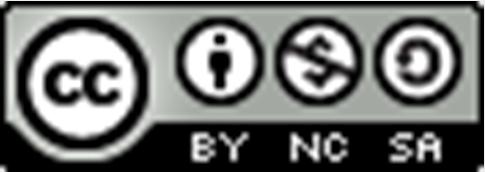 This work is licensed under the Creative Commons Attribution-Non commercial-Share Alike 2.5 South Africa License. To view a copy of this license, visit http://creativecommons.org/licenses/by-sa/2.5/za/